Usability EvaluationsIntroduction
Notes from
Heim Chapter 8 and
  http://www.usability.gov/
1
What is the point?
To ensure that users can use the system as intended!
There are many examples of bad usability.
Often problems can be very easily solved!
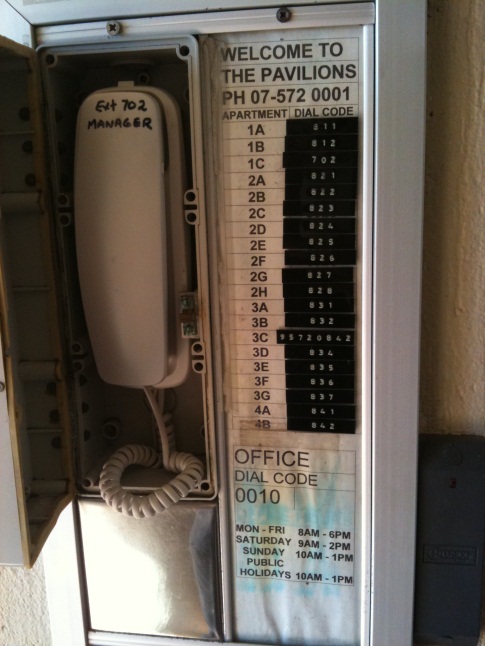 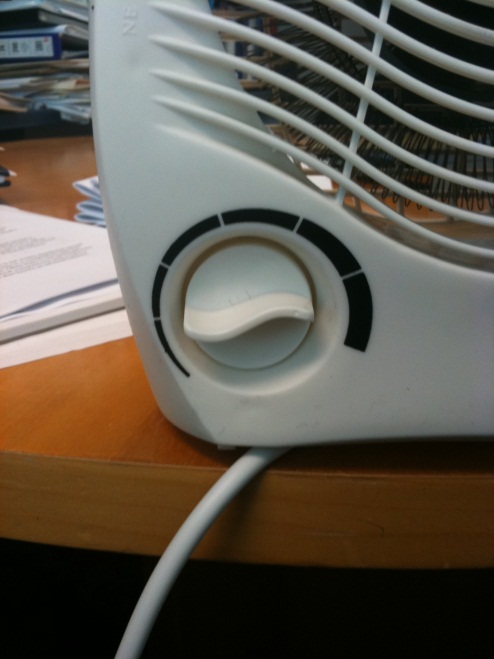 2
The first time you user test your own software
You will be horrified at how bad it is!


You will find most of the problems are easy to fix

You will become intolerant of poor usability!
Usability Evaluations
3
Usability Factors
Fit for use (or functionality) – Can the system support the tasks that the user wants to perform

Ease of learning - How fast can a user who has never seen the user interface before learn it sufficiently well to accomplish basic tasks?

Efficiency of use - Once an experienced user has learned to use the system, how fast can he or she accomplish tasks?

Memorability - If a user has used the system before, can he or she remember enough to use it effectively the next time or does the user have to start over again learning everything?

Error frequency and severity - How often do users make errors while using the system, how serious are these errors, and how do users recover from these errors?

Subjective satisfaction - How much does the user like using the system?
4
Fit for use
Does the system function as expected 
Do the users meet their goals in a timely fashion?
Finding ‘bugs’  - otherwise know as errors is NOT the goal!
  usability testing ≠ system testing

What are the system goals?
To achieve a specific state 
Book a flight
Pay someone the correct amount
To participate in a computer mediated experience
Msm
Play Games
5
Ease of learning
Do you expect to have to read a manual or the help?

How much time are you prepared to invest in 
Learning a new interface?
Finding something on a web site?

What are your usability expectations for a 
programming IDE? 
a mobile phone?
6
Efficiency of use
Do you use the self checkout at the supermarket?

Do you use ATM machines? 

Is it quicker to order a pizza over the phone or on line?

How about business processes. 
If every academic member of staff at UoA (3000) wastes 10 hours a year because the performance review system has a poor interface
3000*10 = 30,000/1700(work hours per year) = 17.64 years work!!!!
Usability Evaluations
7
Memorability
Are there some things you just can’t remember how to do? 
I use outlook for email, and save my sent messages on the server.  Every time I use another machine (about twice a year), I have to look it up again! Why!
Tools/account settings/choose account/change/more settings/folders / check save in existing folder/choose folder/ok/next/finish/ - ... Whew
You can also get to it from tools/options/mail setup/email accounts.........
A good interface is one where you remember or can, with prompts recall what to do
Usability Evaluations
8
Error frequency and severity
How frequently do users make errors?
Touch phone typing 
Long and complicated forms
It might reduce errors to have dropdown lists to choose from
But it might be slower than entering with auto complete.
What is the cost of errors
Course timetabled into inappropriate rooms!
Booking a flight for 8am when you wanted 8pm!
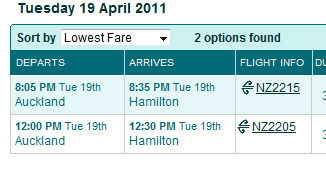 Midday? Midnight?
Usability Evaluations
9
Subjective satisfaction
If users like the interface
They will make less errors
They will persist longer when they are having problems

Aesthetics – how nice it looks is incredibly important in this respect
Usability Evaluations
10
Types of Usability Evaluations
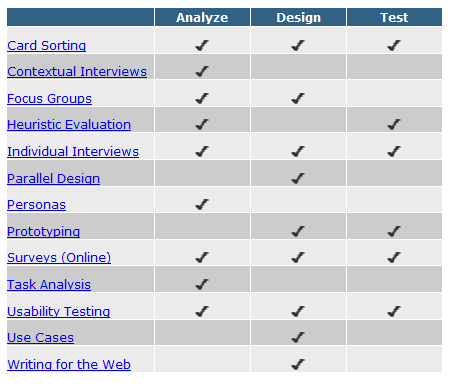 Heuristic evaluations

Performance measurements

Usability studies
From http://www.usability.gov/methods/
11
First law of usability: 
Heuristic evaluation has only 50% hit-rate
Predicted 
problems
False problems
Missed problems
Actual 
problems
Heuristic evaluations
Expert evaluation 
An expert looks at a system using common sense and/ or guidelines (e.g. Nielsen’s Heuristics)
Expert - reviewer
12
Performance Measurements
Fitts Law is the classic performance measure.
Hick–Hyman Law time taken to make a decision

Usability Measures
Task completion 
Error counts
Keystroke/mouse click counts
13
Fitts’ Law
Fitts Law is the classic performance measure.
Time to target depends on size and distance (tutorial exercise)
It is a very valuable measure for designing 
Control size and location
Its also fun to play with!
2
1
3
Usability Evaluations
14
Hick–Hyman Law
The time it takes for a person to make a decision as a result of the possible choices
Particularly important for menus

Can be quite complicated
Is it quicker to recognize an icon or a word
Spatial memory is very powerful – 
Knowing its at the left/right side, top bottom
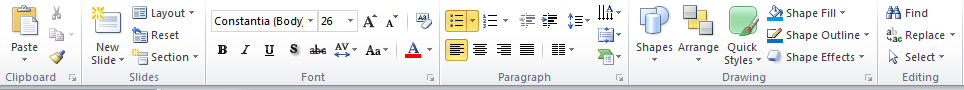 Usability Evaluations
15
Usability studies
User test
Get real users to try to perform specified tasks 
Observe and record
Ask their opinion

Analyse results
What is causing problems?
How can you fix them?
16
Usability studies
Specific tasks
Observed
Recorded
Measured
Think-aloud
User doesn’t
notice ...
I try this 
because ...
Facilitator
Listens
Asks as needed
Logkeeper
Listens
Records problems
User
Performs tasks
Thinks aloud
17
Next
Overview of usability testing
What you might find out
How you might use it

Planning and performing a usability test	
you have to do this for Assignment 3.
Usability Evaluations
18
Usability Evaluations
19